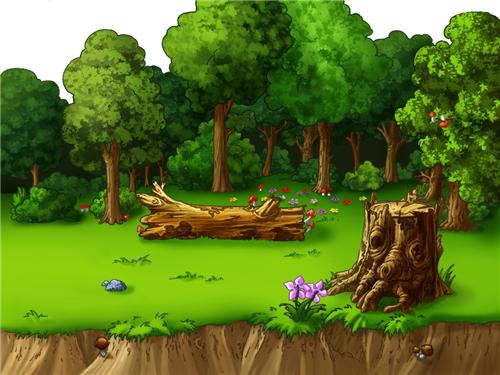 Картотека   подвижных  игр
             для детей  дошкольного  возраста
       по программе «От рождения до школы»
     под редакцией Н.Е Вераксы, Т.С.Комаровой,
                         М.А.Васильевой
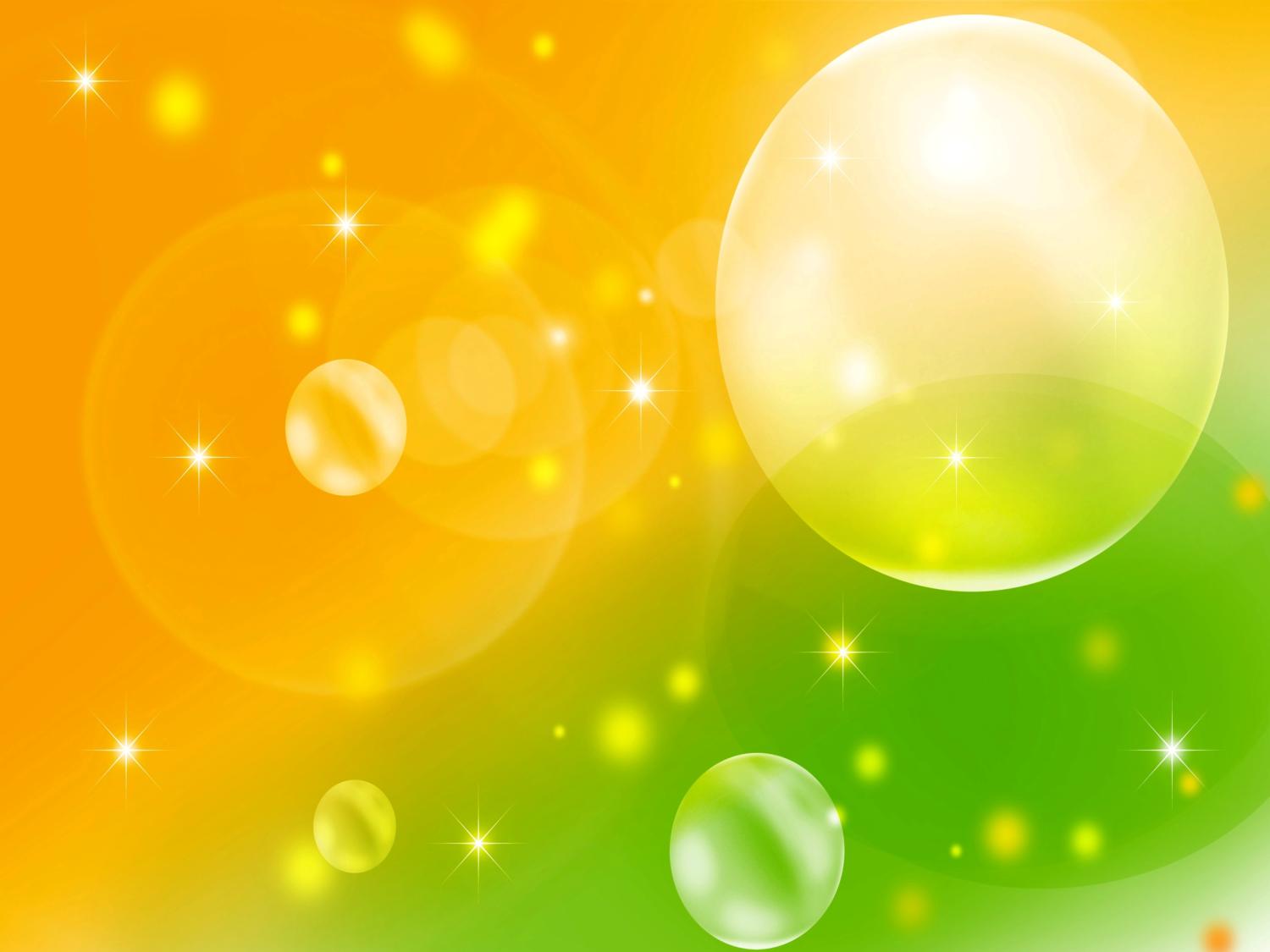 Подвижные  игры
для  детей средней группы
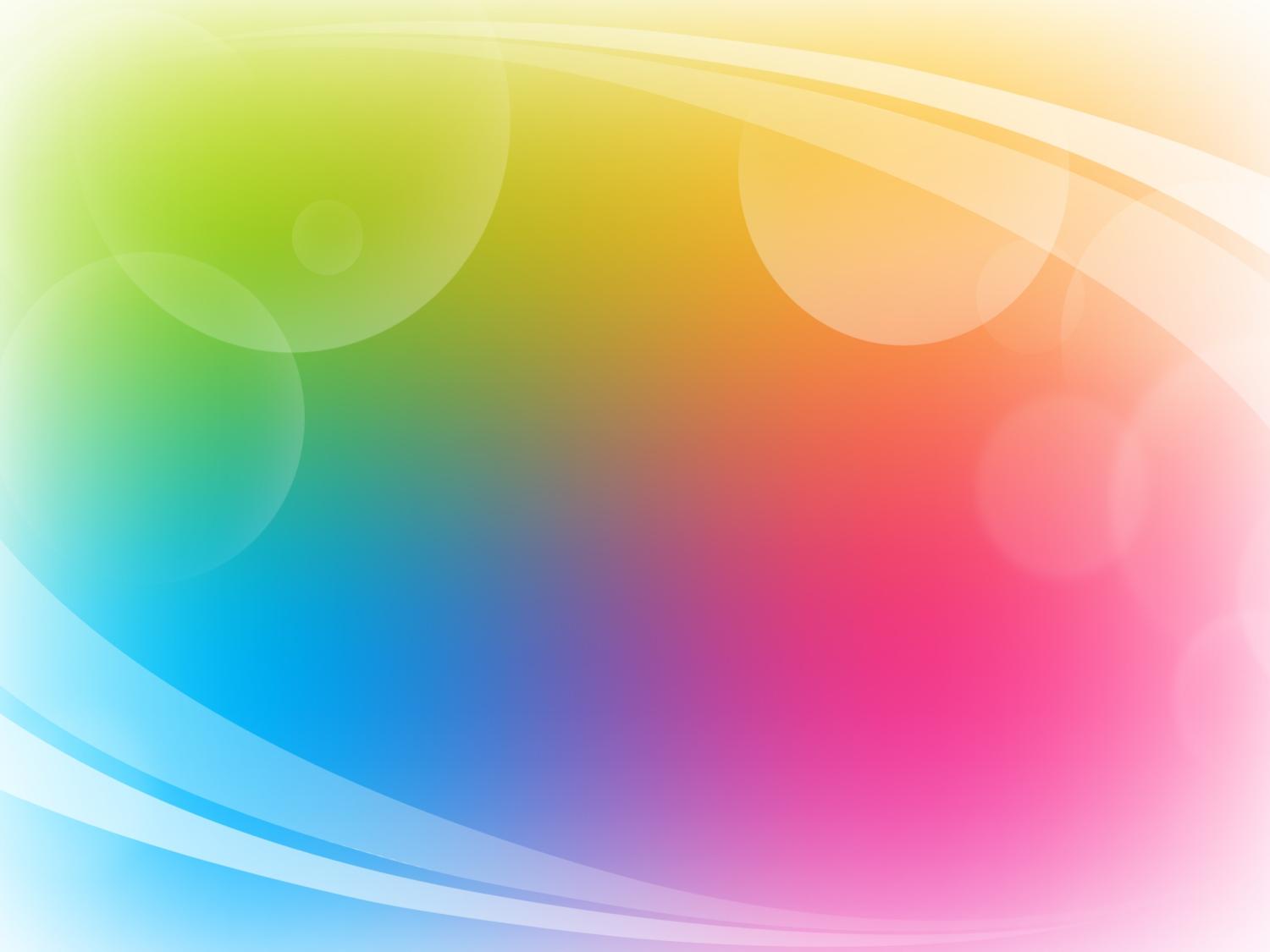 «Цветные автомобили»
Игры  с бегом и ходьбой
Дети  размещаются вдоль  стены в комнате или по краю площадки. Они – автомобили. Каждому  из  играющих  даётся флажок  какого-либо цвета  или  круг, кольцо. 
     Воспитатель стоит  лицом  к   играющим в  центре  комнаты ( площадки). Он  держит  в  руке  флажки   тех же  цветов.
     Воспитатель  поднимает  флажок  какого- нибудь цвета. Все  дети, имеющие  флажок  такого- же  цвета, начинают  бегать  по  площадке ( в любом  направлении), на  ходу  они  гудят, изображая  автомобиль.
    Когда  воспитатель опустит  флажок, дети  останавливаются и  возвращаются  на  место.
   Затем  воспитатель поднимает  флажок  другого  цвета, игра  возобновляется.
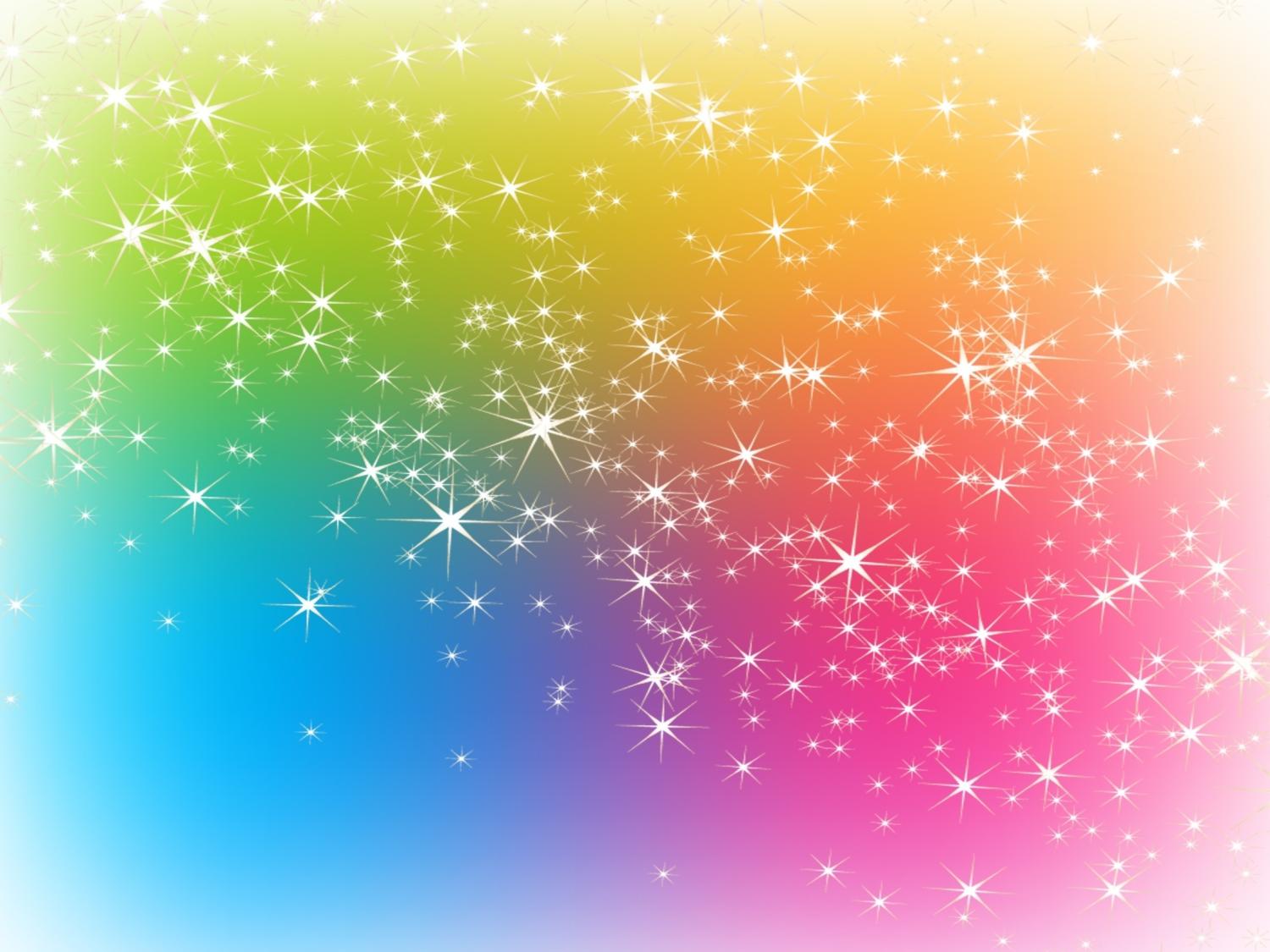 «У  медведя   во бору»
Игры   с бегом и ходьбой
На  одном  конце  площадки  проводится  черта.  Это опушка  леса. За  чертой на  расстоянии  2-3  шагов  очерчивается  место  для  медведя. На  противоположном  конце  площадки линией   обозначается  дом  детей.
     Воспитатель  обозначает  одного  из  играющих  медведем. Остальные  играющие- дети, они  находятся  дома.
     Воспитатель  говорит: «Идите  гулять». Дети  направляются  к  опушке  леса, собирая  грибы и ягоды, делая  соответствующие  движения ( наклоны и выпрямление  корпуса), и одновременно произносят  хором:
     У медведя  во бору
    Грибы, ягоды  беру,    А  медведь  не  спит,
   Он  на  нас  рычит.
Когда  играющие  произносят слово «РЫЧИТ», медведь с рычанием  встаёт, а  дети  бегут  домой. Медведь  старается  их поймать (коснуться).
Пойманного  медведь отводит к себе в дом.
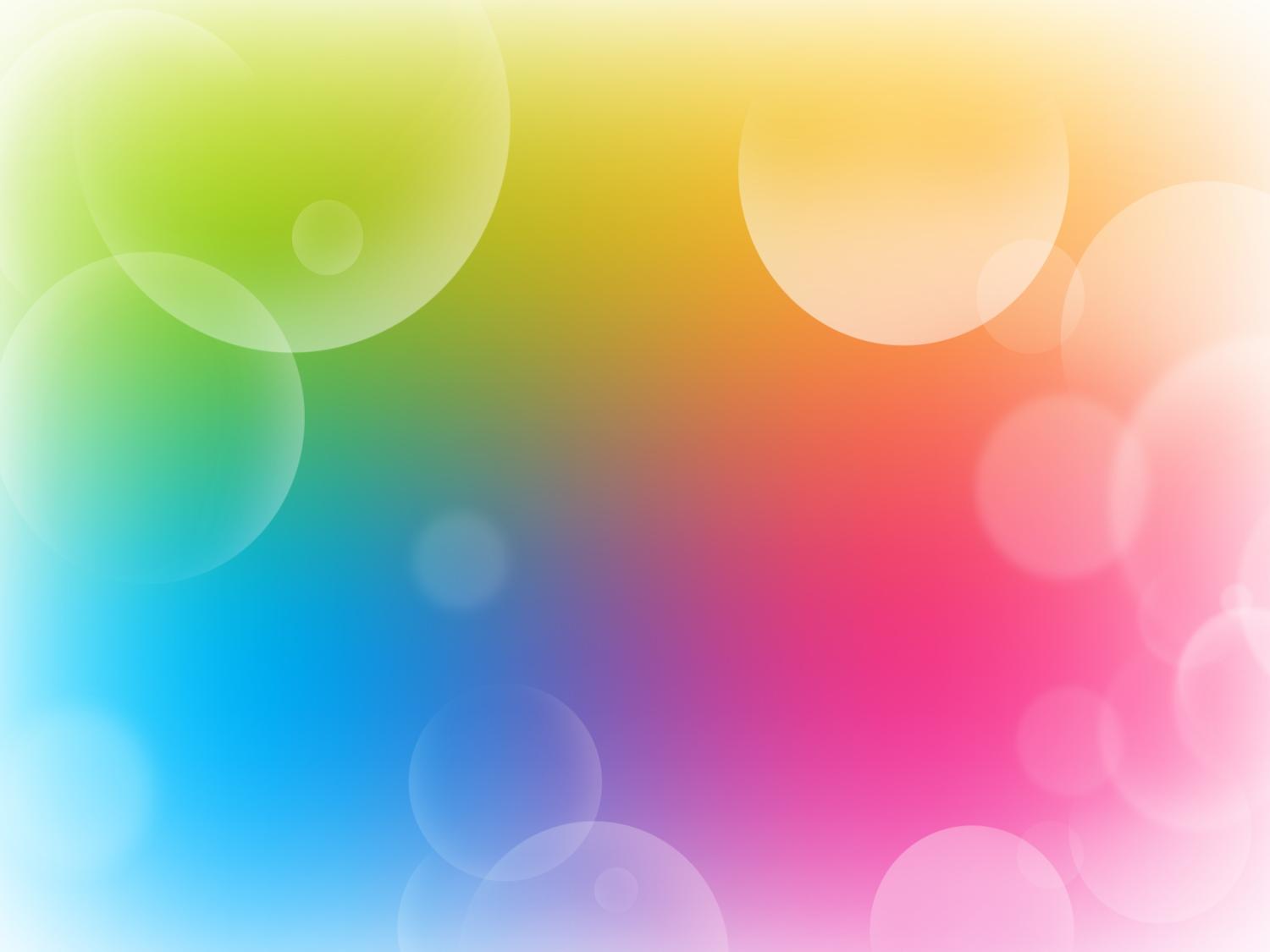 «Зайцы и волк»
Игры  с прыжками
Одного из  играющих выбирают  волком. Остальные  дети  изображают  зайцев.
           На  одной  стороне  площадки «зайцы» устраивают  себе домики (чертят кружочки). В начале  игры зайцы  стоят в своих домиках; волк- в  другом конце площадки ( в  овраге).
        Воспитатель  говорит:
Зайки скачут , скок, скок, скок
На  зелёный на  лужок.
Травку щиплют, кушают,
Осторожно слушают-  не  идёт ли волк.
     Зайцы выпрыгивают  из домиков и разбегаются  по  площадке. Они  то  прыгают на  двух ногах, то  присаживаются, щиплют травку и  оглядываются , не  идёт ли волк.
Когда  воспитатель  произносит  последнее слово , волк выходит  из  оврага и бежит  за  зайцами. Они  убегают каждый в свой домик. Пойманных зайцев волк уводит к  себе  в   овраг.
    Как  только волк уходит , воспитатель повторяет  текст стихотворения и  игра  возобновляется.
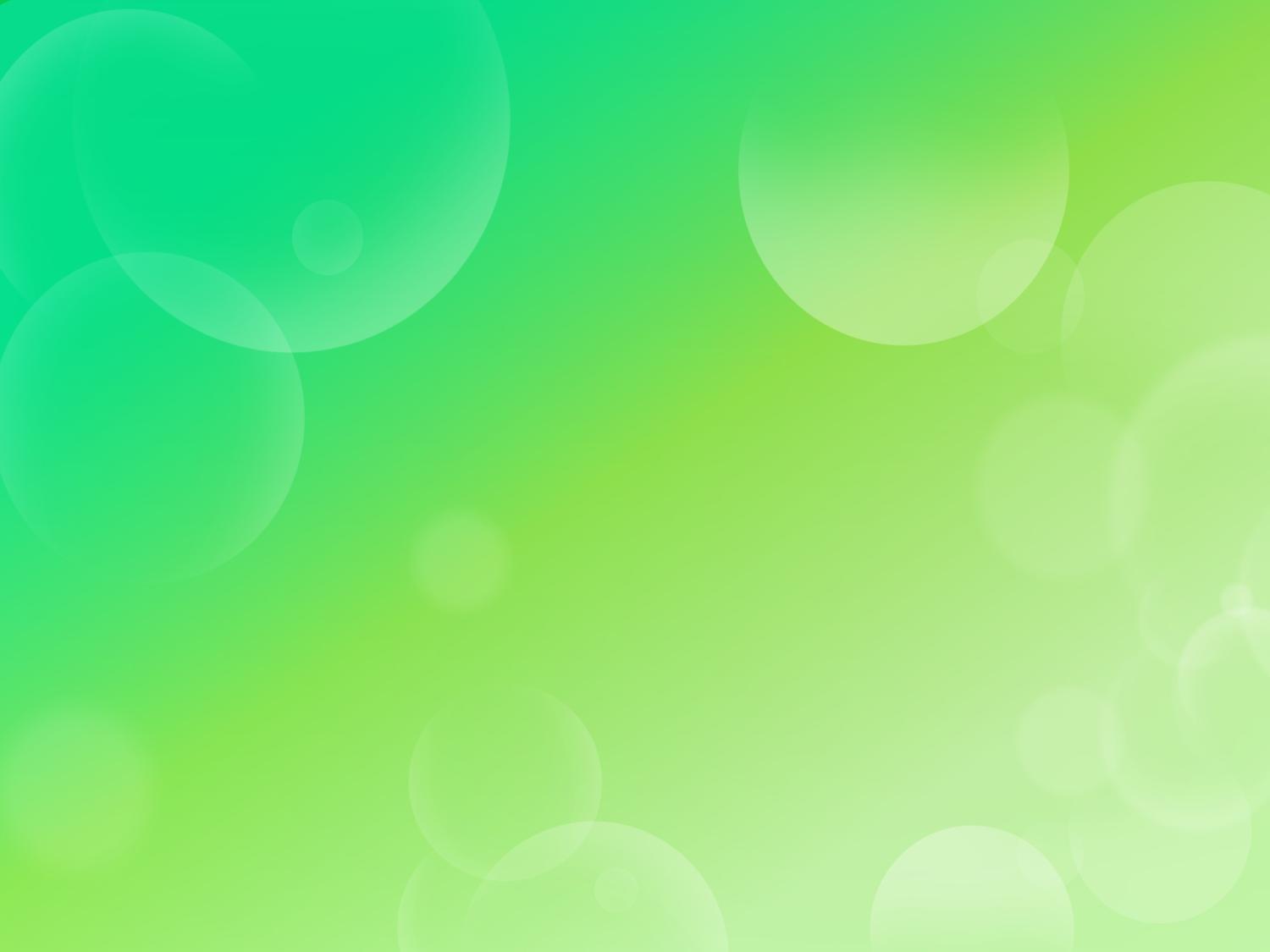 «Лошадки»
Игры с бегом и ходьбой
Дети  становятся парами : один- лошадка, другой-  возчик.
Для  игры  даются вожжи и  дети  держатся  за  поясок.

Поехали, поехали
С орехами, с орехами
К дедке по  репку,
По  пареньку,
По сладеньку,
По горбатеньку.

С окончанием   текста дети продолжают бежать в  том же  ритме под  приговаривание  воспитателя «гоп, гоп…» или  прищёлкивая  языком  до  тех  пор, вока воспитатель  не  скажет «тпру-у». При  повторении  игры  дети меняются  ролями.
«Лиса в курятнике»
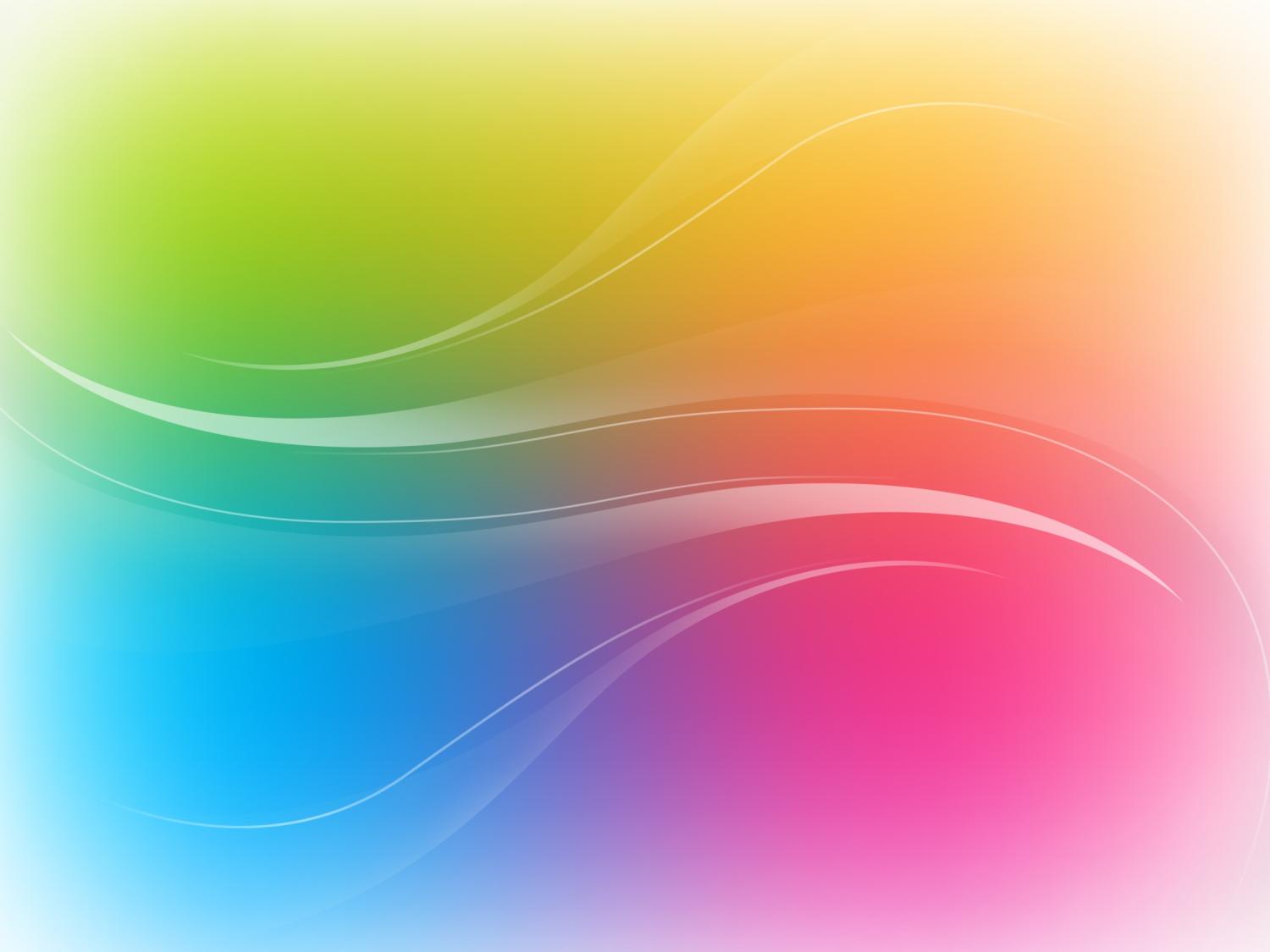 Игры с  прыжками
На  одной стороне площадки  очерчивается курятник ( размер  зависит  от  числа  играющих). В курятнике  на  насесте ( на скамейках) сидят «куры».
На противоположной  стороне площадки  огорожены  лисья нора.
Всё  остальное  место- двор.
       Один  из  играющих  назначается  лисой. 
По  сигналу  воспитателя  куры спрыгивают с насеста, ходят, бегают по  двору, клюют зёрна, хлопают крыльями.
      По сигналу воспитателя «ЛИСА!», куры  убегают в  курятник и  взбираются  на  насест, а  лиса  старается  утащить курицу, не  успевшую спастись, уводит  её  в  свою нору.
Остальные  куры  снова  спрыгивают с насеста, игра  возобновляется.
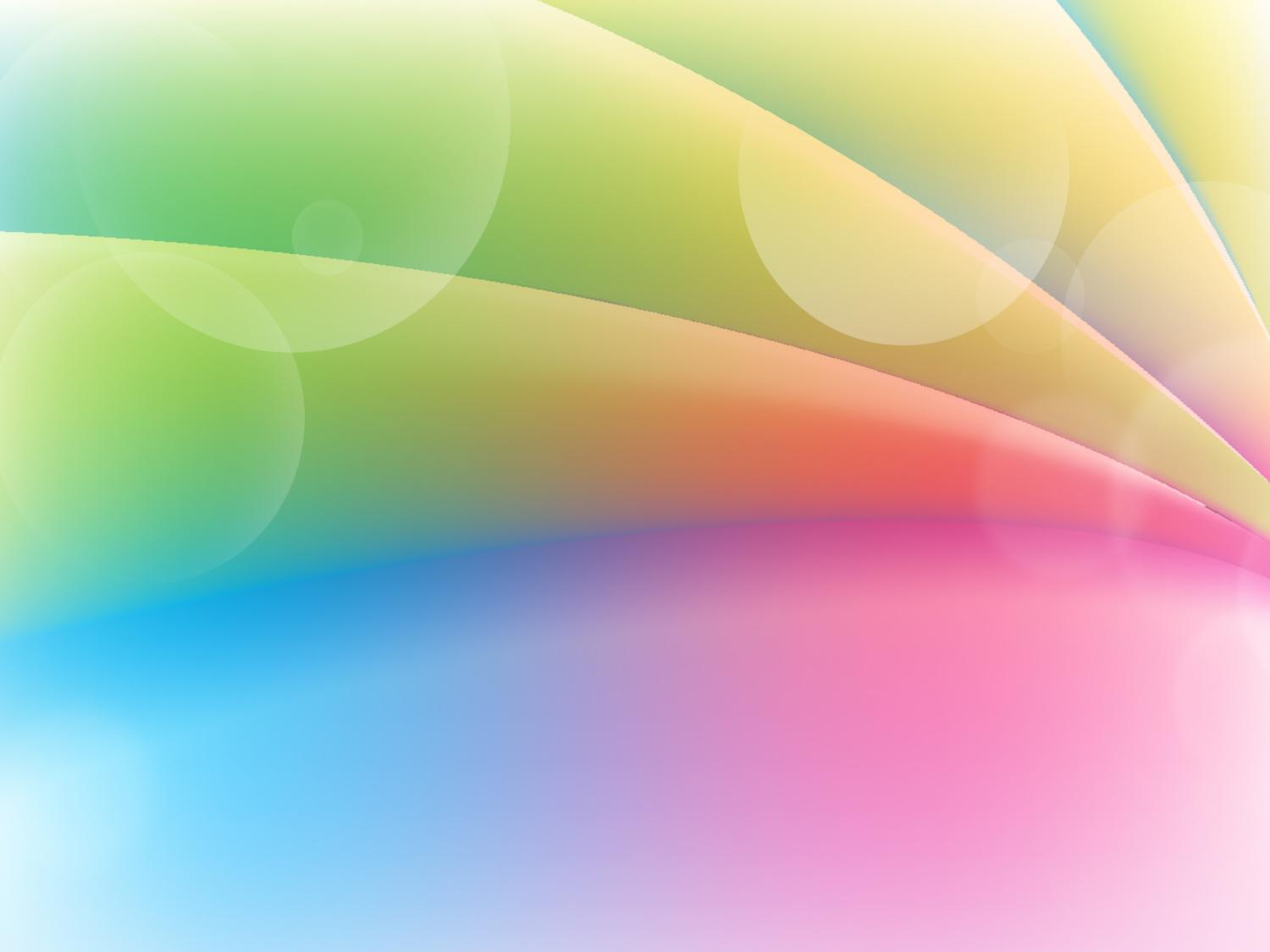 «Котята и щенята»
Игры  с прыжками
Игру  можно  проводить в комнате, где есть гимнастическая  стенка, или  на  участке.

Играющих делят  на две  группы. Дети  одной  группы  изображают  котят,  другие- щенят. 
Котята  находятся около  гимнастической  стенки, щенята- на другой  стороне  комнаты ( в будках за  скамейками, за  лесенкой, поставленной на  ребро)
   Воспитатель  предлагает котятам  побегать  легко, мягко. На  слова воспитателя «ЩЕНЯТА» вторая  группа  детей перелезают  через  скамейки. Они  на  четвереньках бегут за котятами и  лают «ав-ав-ав-ав!».
   Котята мяукая, быстро  влезают  на  гимнастическую стенку. Воспитатель  всё  время  находится  рядом.

   Щенята  возвращаются в  свои  домики, игра  возобновляется.
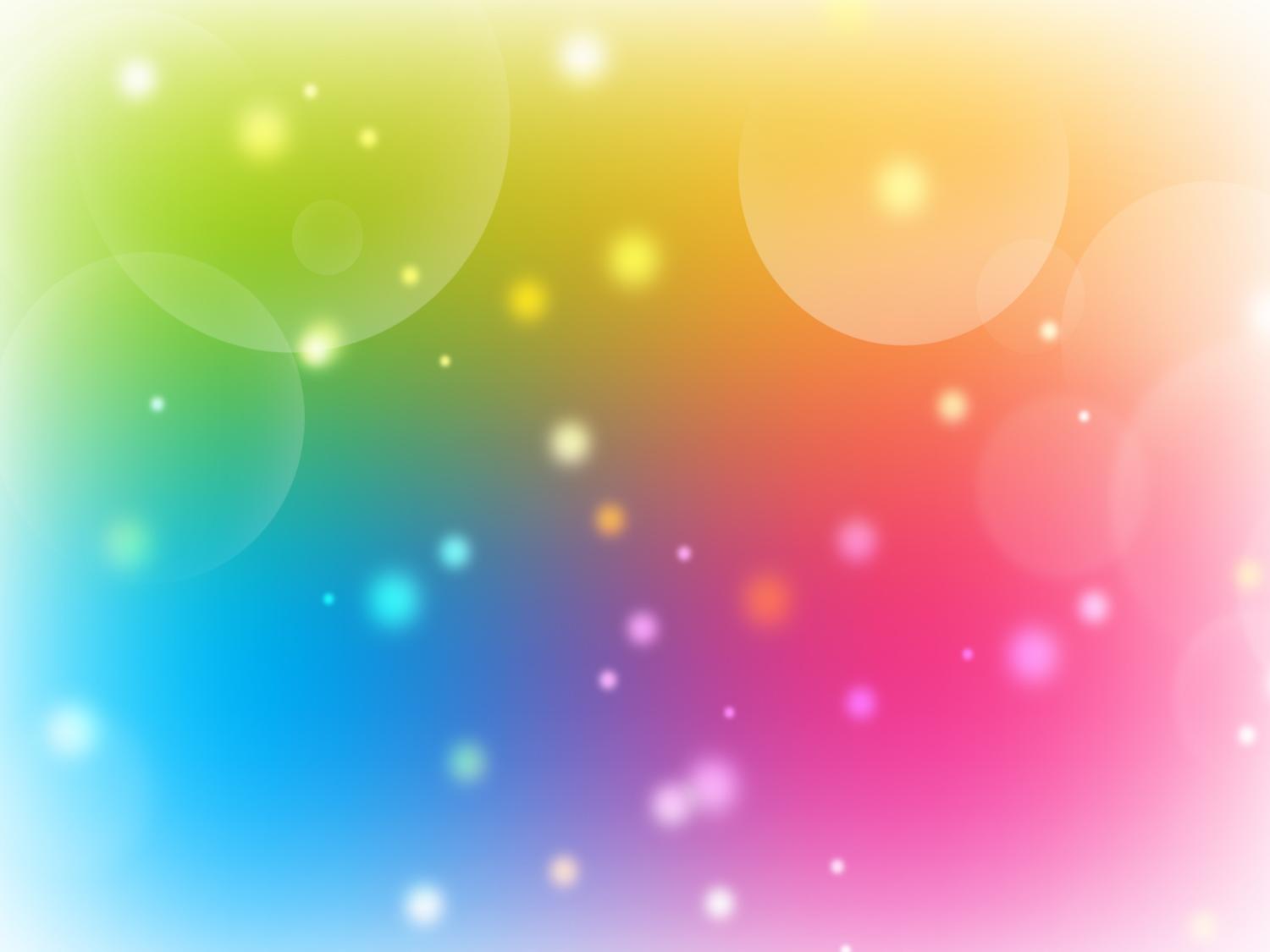 «Зайка  серый  умывается»
Игры  с прыжками
Ребенок вместе со взрослым произносит: «Зайка серый умывается, видно в гости собирается, вымыл носик, вымыл хвостик, вымыл ухо, вытер сухо.». Малыш выполняет соответствующие движения. Затем скачет на 2 ногах.
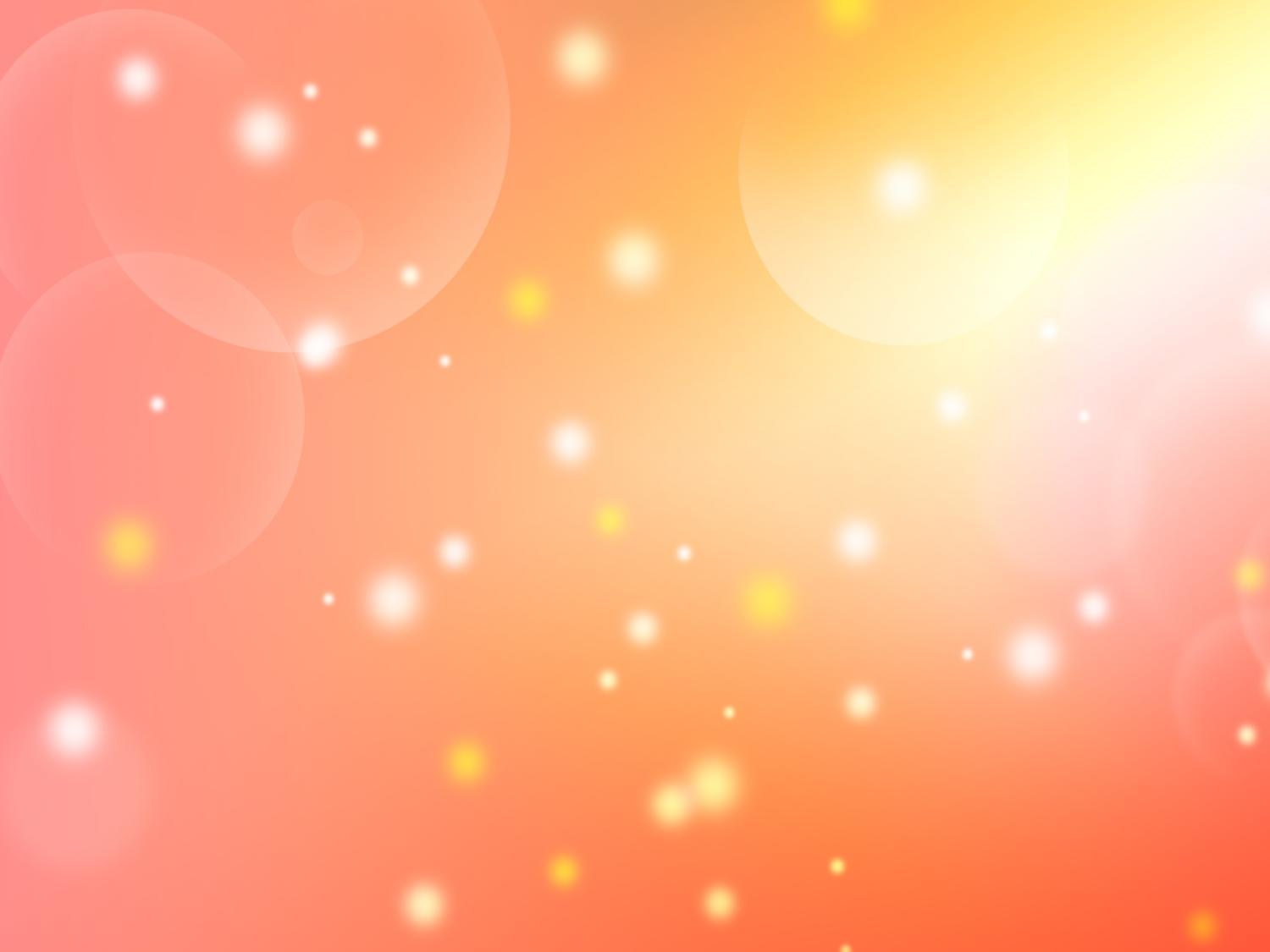 «Ловишки»
Игры с бегом
Выбирается  водящий, он же ловишка. Дети  убегают, ловишка  салит  детей.
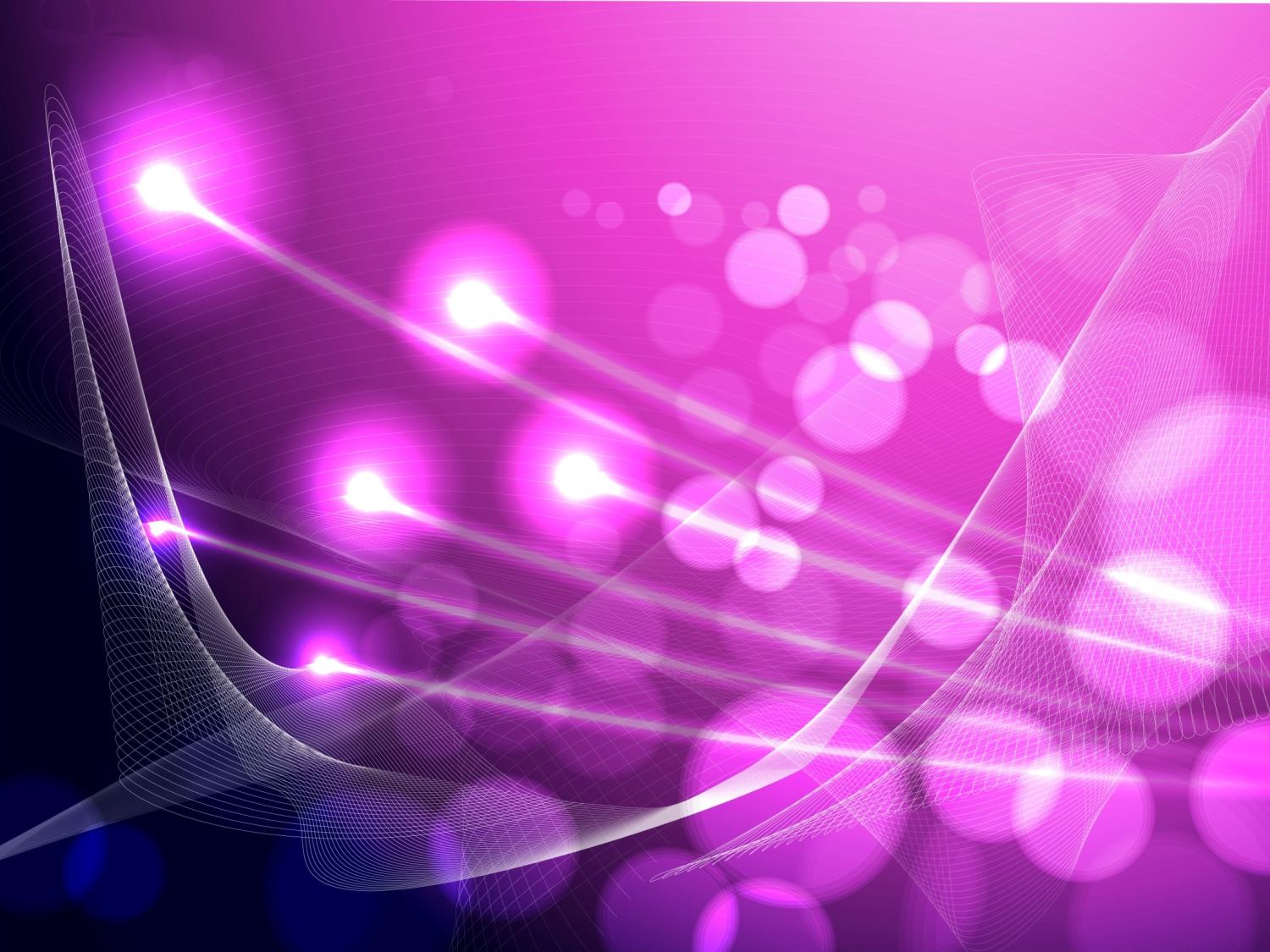 «Самолёты»
Игры с  бегом
. Дети разделены на 3—4 звена. Они стоят в колоннах друг за другом за командиром звена. Звенья расположены в разных местах площад-ки, отмеченных цветными флажками,— это аэродромы. По сигналу воспита-теля «Пилоты, готовьте самолеты к полету!» дети разбегаются в разных на-правлениях по площадке, останавливаются каждый у своего самолета, на-ливают бензин (наклоняются), заводят моторы (кружат ру­ками перед грудью), расправляют крылья (разводит руки в стороны) и летят (быстро разбегаются в разных направлениях по площадке). Самоле­ты находится в воздухе до сигнала воспитателя «На посадку!». После это­го сигнала командиры собирают свои звенья (дети на бегу строятся в звенья) и ведут их на посадку на аэродромы. Выигрывает то звено, ко­торое первым призем-лится. Игра повторяется 4 — 5 раз.
       В игре целесообразно использовать различные атрибуты. Воспитатель может незаметно для пилотов переменить флажки, которы­ми обозначены аэродромы. Командиры должны правильно посадить звенья на свои аэродромы.
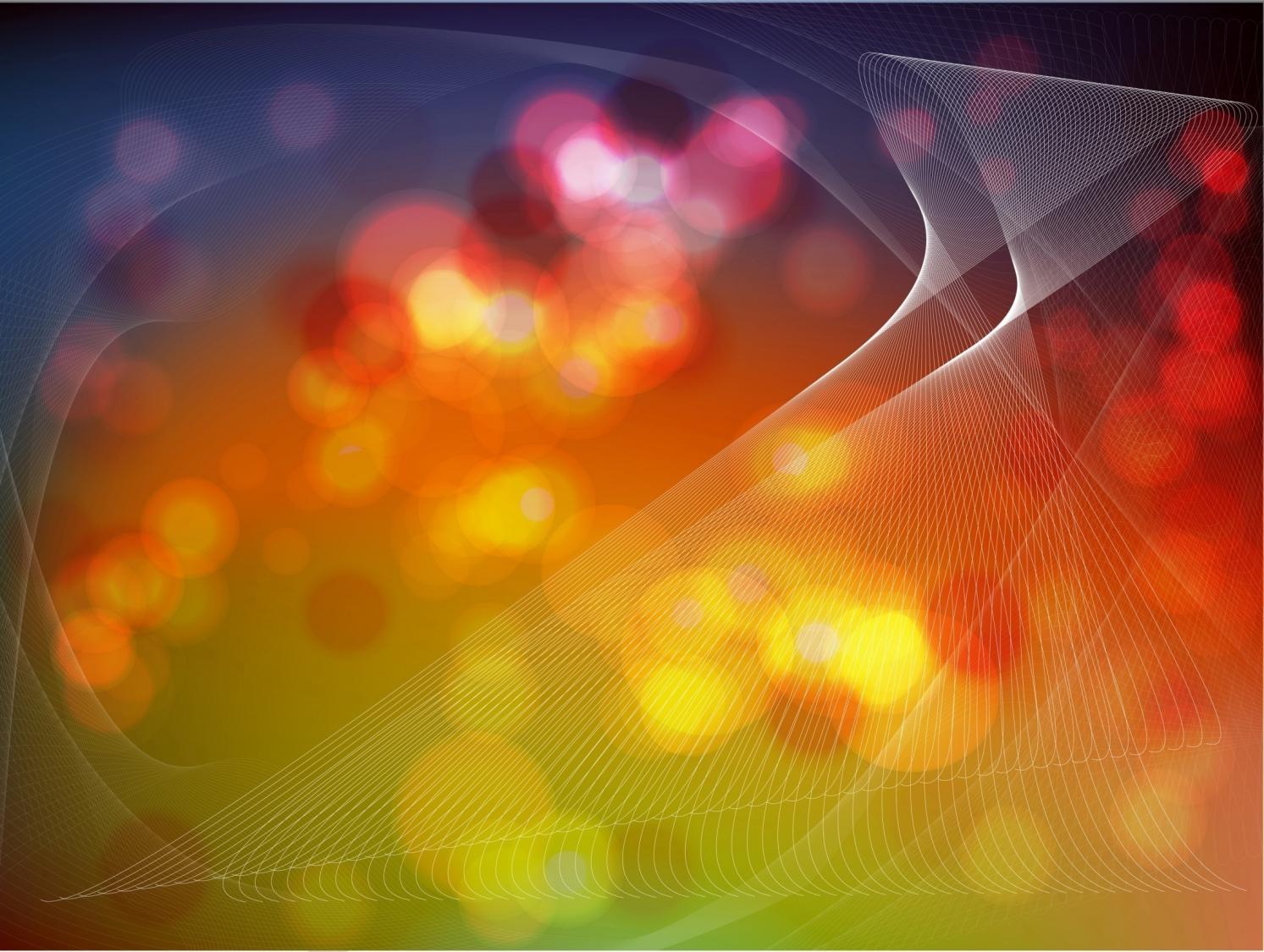 «Найди себе пару»
Игры с ходьбой и бегом
Воспитатель раздает играющим по одному флажку ка­кого-либо из основных цветов. По сигналу — удару в бубен, хлопку — де­ти разбегаются по площадке, помахивают над головой флажками. По следующему сигналу — нескольким ударам в бубен, хлопкам, словам «Най­ди себе пару» — дети, имеющие флажки одного цвета, находят себе пару. Каждая пара произвольно делает какую-либо фигуру. К оставшемуся без пары все играющие обращаются со словами:
Петя, Петя, не зевай. 
Быстро пару выбирай.
           Затем по сигналу дети снова разбегаются по площадке. Игра повторя­ется 5—6 раз.
     В игре может участвовать нечетное количество играющих; тогда в игру включается воспитатель. У воспитателя должны быть флаж­ки всех цветов; при повторении игры он меняет их у нескольких детей. Играющие должны выбирать себе по сигналу разные пары.
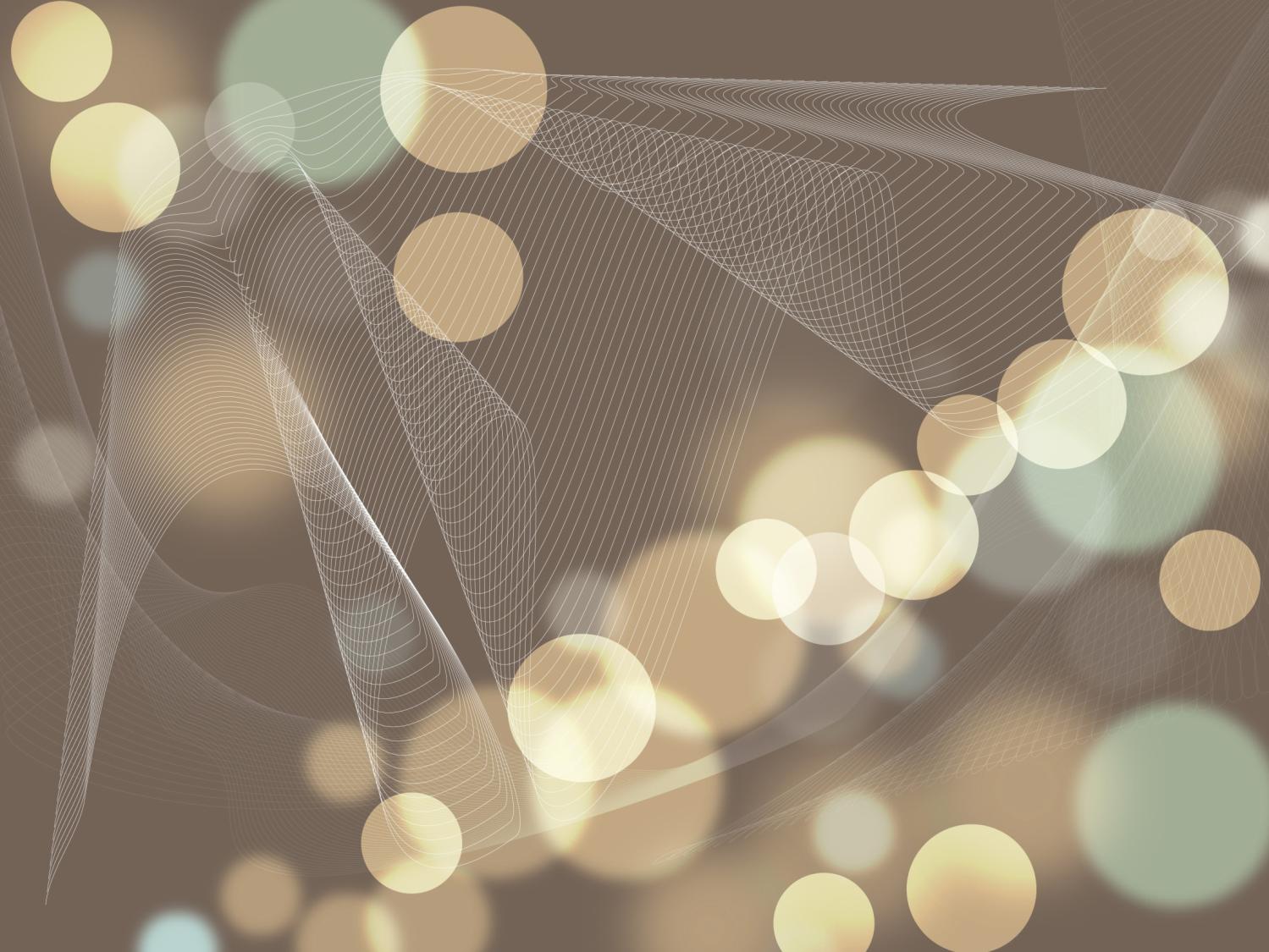 «Пастух и стадо»
Игры с   ползанием  и  лазанием
Дети изображают стадо (коровы, телята). Выбирают пастуха. Ему вручают пастушью шапку, хлыст и рожок. Стадо собирается на скотном дворе. Пастух стоит в отдалении. Воспитатель произносит:
Ранним-рано поутру 
Пастушок: «Ту-ру-ру-у!» 
А коровки в лад ему 
Затянули: «Му-му-му!»
             На слова «ту-ру-ру-у» пастушок играет в рожок, после слов «му-му-му» коровки мычат. Затем дети становятся на четвереньки, и стадо идет на зов пастуха. Он гонит их в поле (на другую сторону площадки). Там стадо пасется некоторое время, затем пастух гонит его обратно в хлев. Выби­рают нового пастуха. Игра повторяется 2—3 раза.
              Для игры нужен простор. Дети не должны сбиваться в одно место.
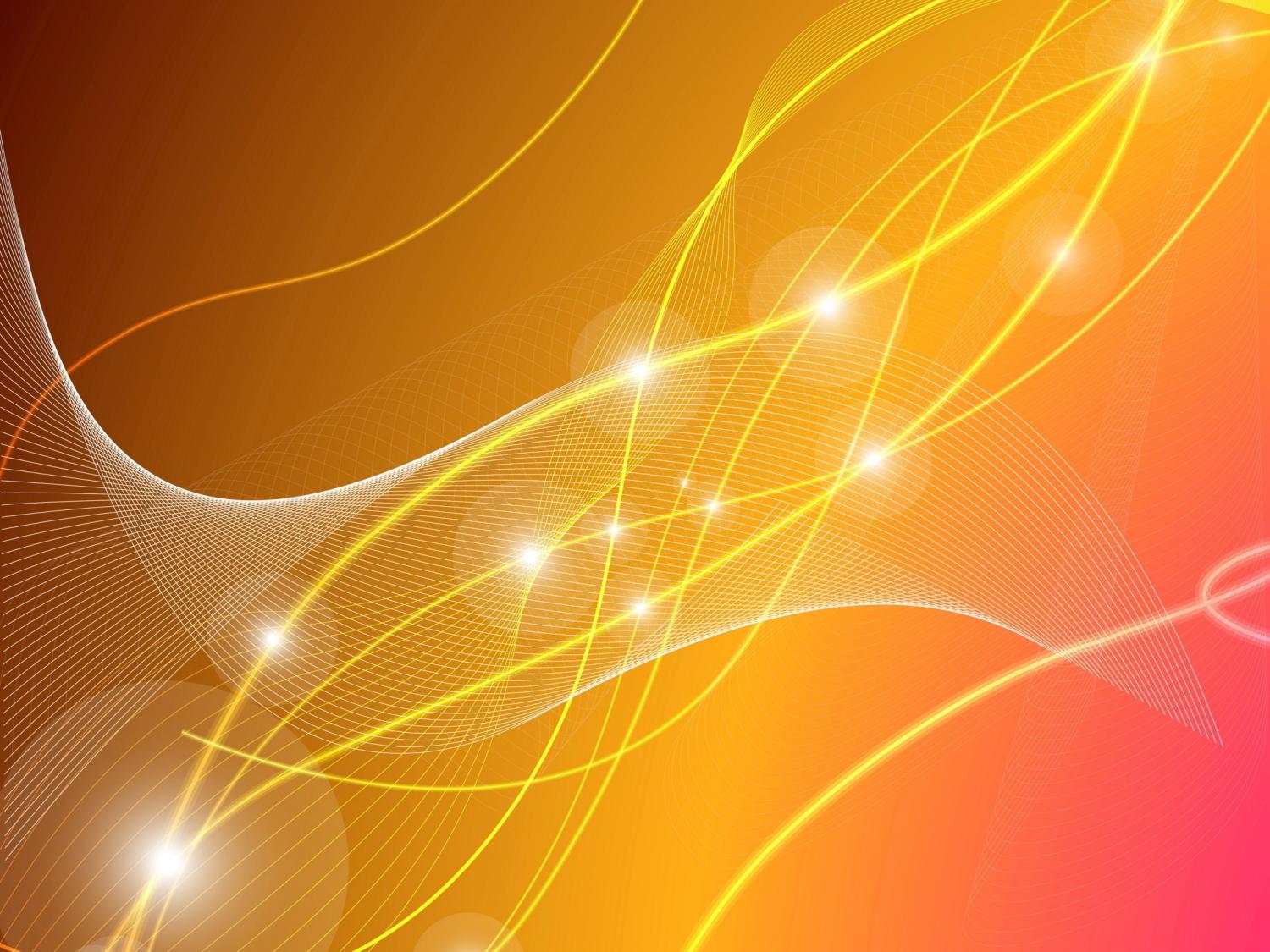 «Перелёт птиц»
Игры   с  ползанием  и подползанием
Стая птиц собирается на одном краю площадки (дети стоят врассыпную), напротив гимнастической стенки с несколькими про­лета-ми. По сигналу воспитателя «Полетели» птицы разлетаются по пло­щадке, расправив крылья и помахивая ими. По сигналу «Буря» птицы летят к де-ревьям (влезают на стенку). Когда воспитатель говорит: «Буря прошла», птицы спокойно спускаются с деревьев, продолжают летать. Игра повторяет-ся 3—4 раза.
              Указания. При спуске с гимнастической стенки нельзя спрыгивать. Если стенка имеет мало пролетов, надо включать в игру не всех детей сразу. Вместо стенки можно использовать скамейки, стулья и другие предметы.
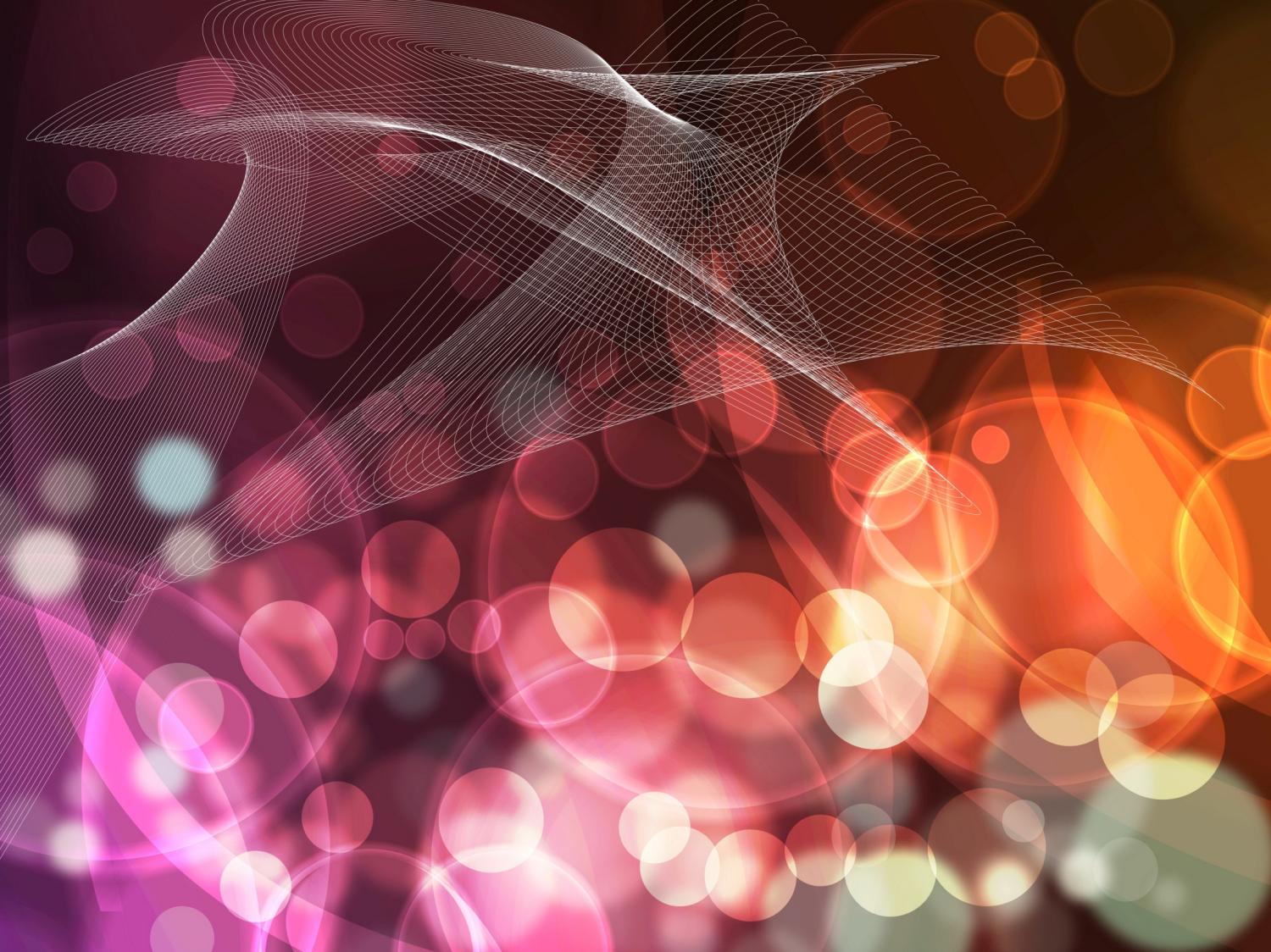 «Подбрось-поймай»
Игры с бросанием  и  ловлей  мяча
Дети свободно располагаются в помещении или на площадке, каждый в руках держит мяч. По сигналу воспитателя: «Начи­най!» дети подбрасывают мяч вверх и ловят его. Каждый считает, сколь­ко раз сумеет поймать мяч и не уронить его.
              Указания. Детей можно разделить на пары. Одни подбрасывают и ло­вят мячи, а другие считают или все становятся в круг, а один или двое из играющих выходят в середину круга и подбрасывают мяч. Все наблю­дают за правильностью выполнения задания. Можно ввести и элемент соревнования: кто подбросит и поймает мяч большее число раз? Можно включить и такие упражнения: подбросив мяч вверх, подождать, пока он ударится о землю, а затем уже поймать; ударить мячом о землю и пой­мать его; подбросить мяч повыше, хлопнуть в ладоши, поймать мяч; под­бросить мяч, быстро повернуться кругом и после отскока мяча от земли поймать его.
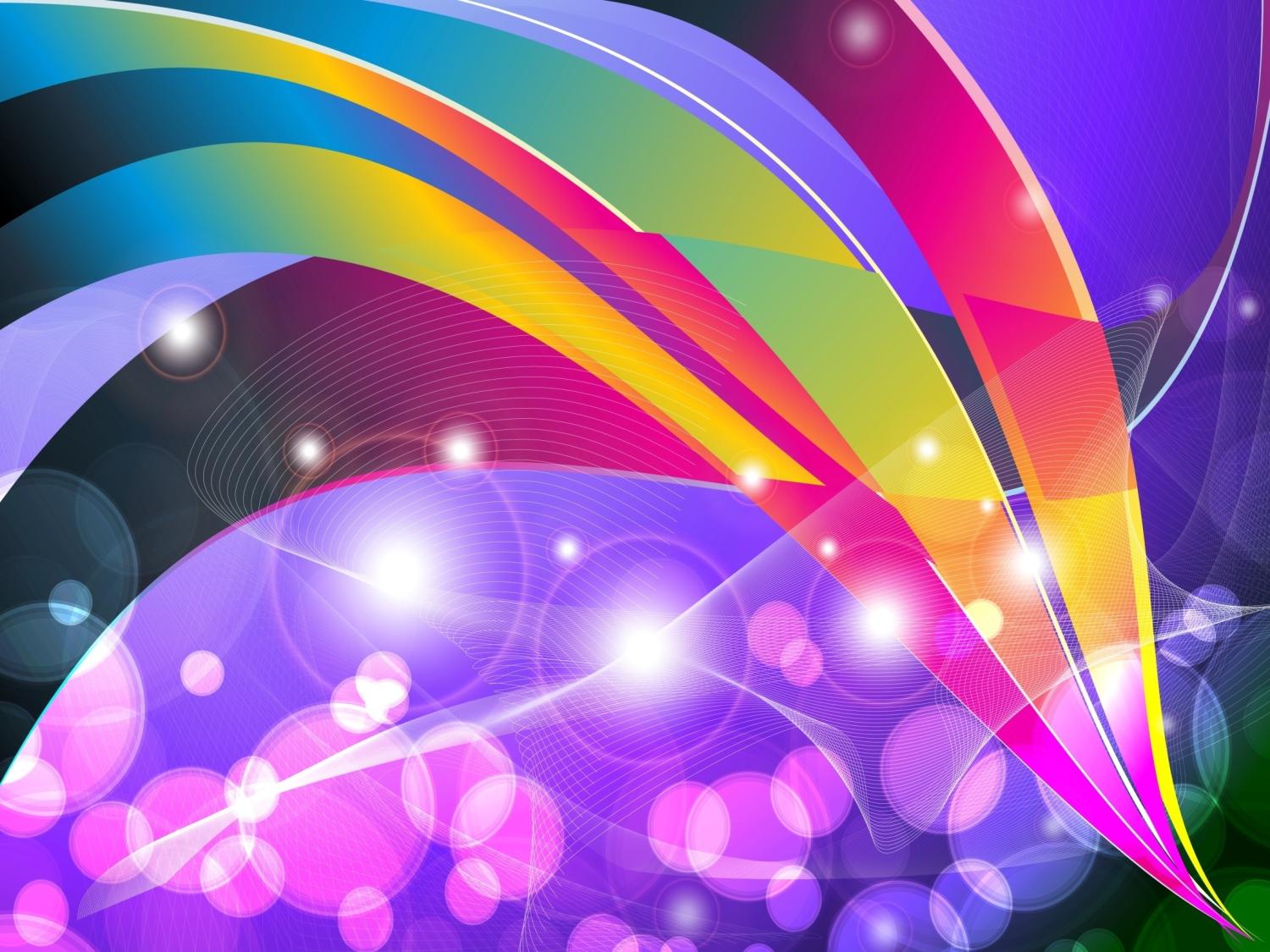 «Сбей  кеглю»
Игры с  бросанием  и ловлей  мяча
Играющие становятся за линию, в 2—3 м от которой на­против каждого поставлены булавы. В руках у детей мячи. По сигналу играющие прокатывают мячи по направлению к булавам, стараясь сбить их. По следующему сигналу дети идут за мячами и поднимают упавшие булавы. Игра повторяется. Каждый играющий запоминает, сколько раз булава была им сбита.
              Указания. Надо разнообразить игровое задание, прокатывать мячи правой, левой и двумя руками, можно прокатывать мяч и ногой.
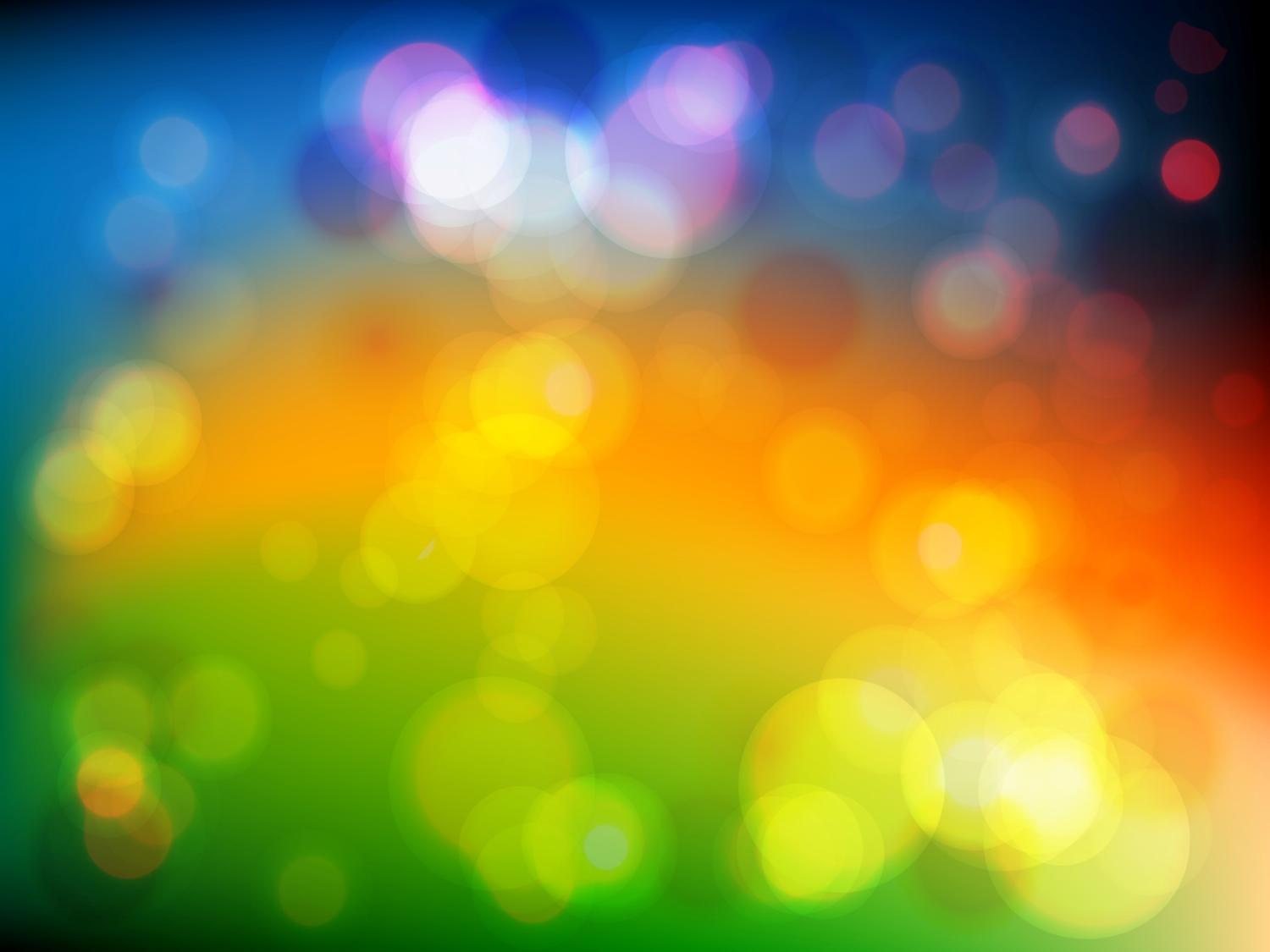 «Мяч  через  сетку»
Игры  с  бросанием  и  ловлей  мяча
Небольшая группа играющих (2—8) становится по обе стороны сетки, натянутой на высоте поднятых вверх рук ребенка, на расстоянии не менее 1—1,5 м от сетки. Затем дети начинают перебрасы­вать мяч друг другу. Если играют четверо или более, то один ребенок бросает мяч через сетку на другую сторону, поймавший мяч перебрасы­вает его одному из соседей, а тот перебрасывает мяч снова через сетку.
             Указания. Играющие бросают мяч через сетку по условиям игры опре­деленным способом (двумя руками снизу или из-за головы). Команды со­ревнуются между собой: воспитатель или один из детей подсчитывает, на какой стороне мяч больше падал на землю.
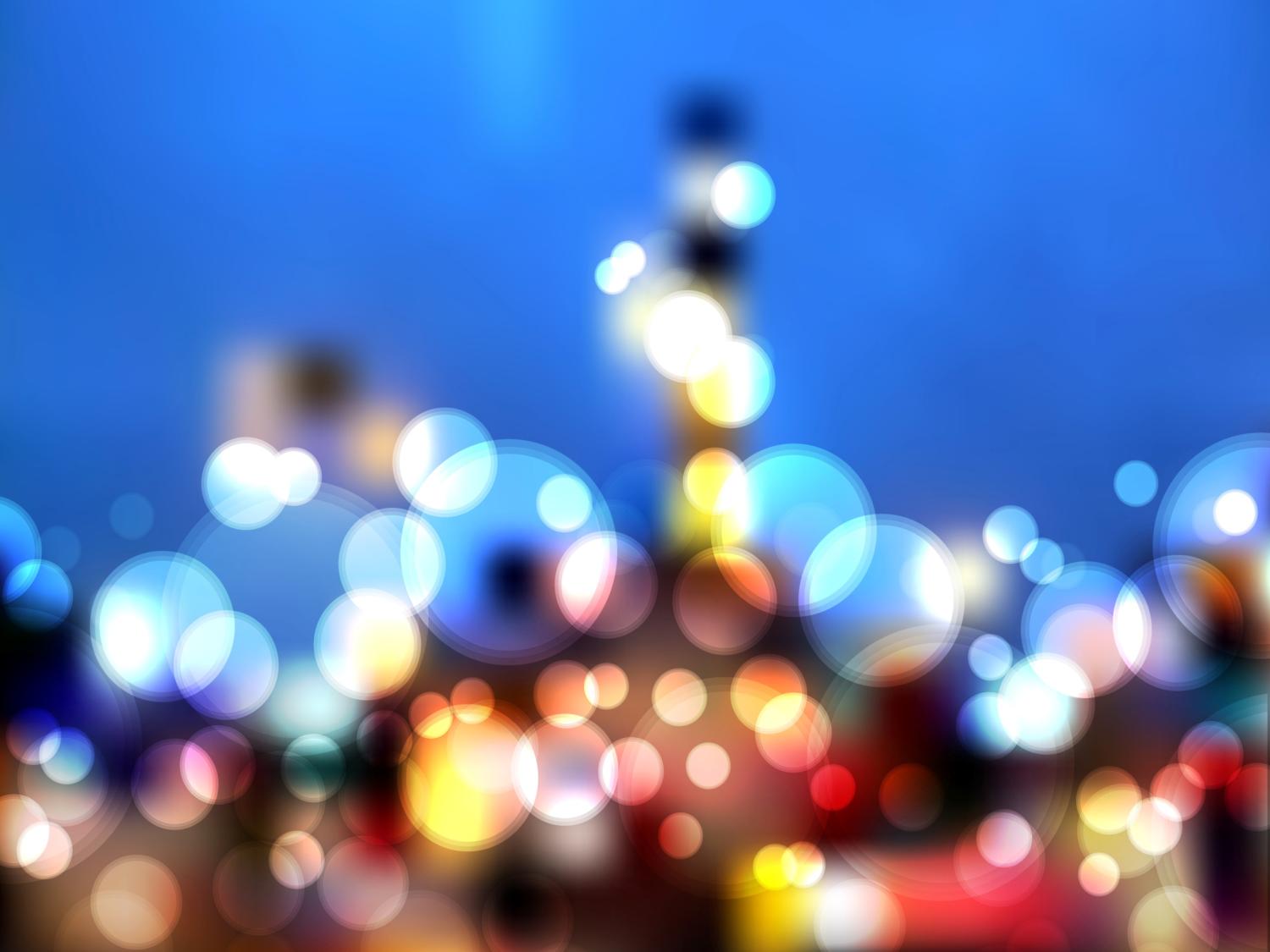 «Найди, где спрятано»
Игры  на  ориентацию в  пространстве, внимание
Дети стоят вдоль стены комнаты. Воспитатель показывает им флажок и говорит, что спрячет его. Дети поворачиваются лицом к стене. Воспитатель прячет флажок и говорит: «Пора». Дети ищут спрятанный флажок. Кто первым найдет флажок, тот прячет его при по­вторении игры. Игра повторяется 3—4 раза.
      Если дети не могут долго найти флажок, воспитатель под­ходит к месту, где он спрятан, и предлагает поискать там. Когда флажок прячет ребенок, ему надо 
                помочь подыскать соответствующее место.
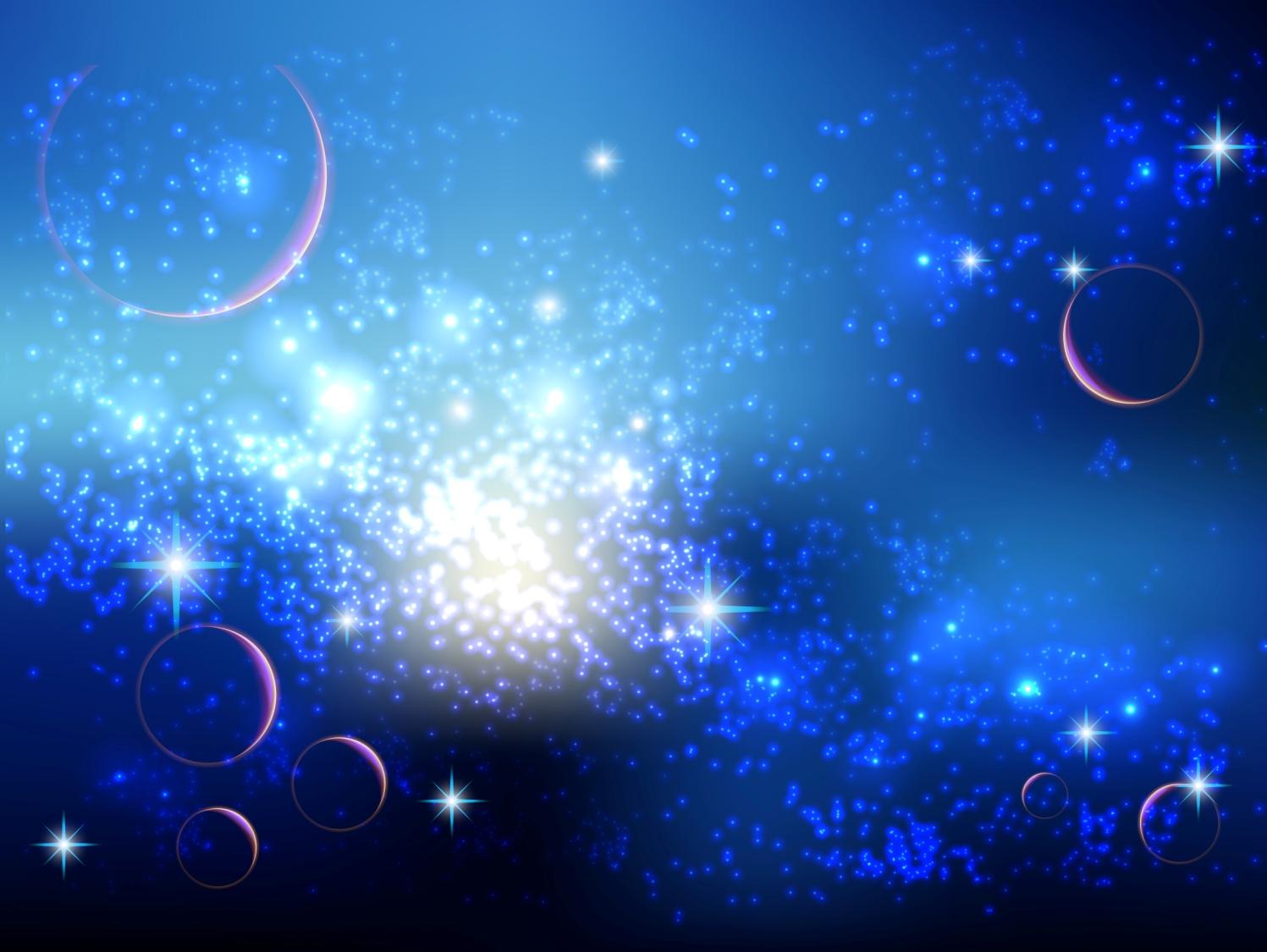 «Найди  и  промолчи»
Дети стоят вдоль одной стороны площадки лицом к воспитателю. По сигналу воспитателя они поворачиваются лицом к стене. Воспитатель в это время прячет платочек. Затем по сигналу дети от­крывают глаза, поворачиваются и начинают искать платочек. Нашедший, не показывая вида, что он уже нашел, подходит к воспитателю и тихоговорит ему на ухо, где он обнаружил платочек, и становится на свое место в шеренге (или садится на скамейку, стул). Игра продолжается до тех пор, пока большинство детей не найдут платочек.   Игра повторяется 3-4 раза.
        Надо пояснить детям, что тот, кто найдет платочек, не должен не только его брать, но и показывать вида, что он заметил пла­точек.
Игры  на  ориентацию в  пространстве, внимание
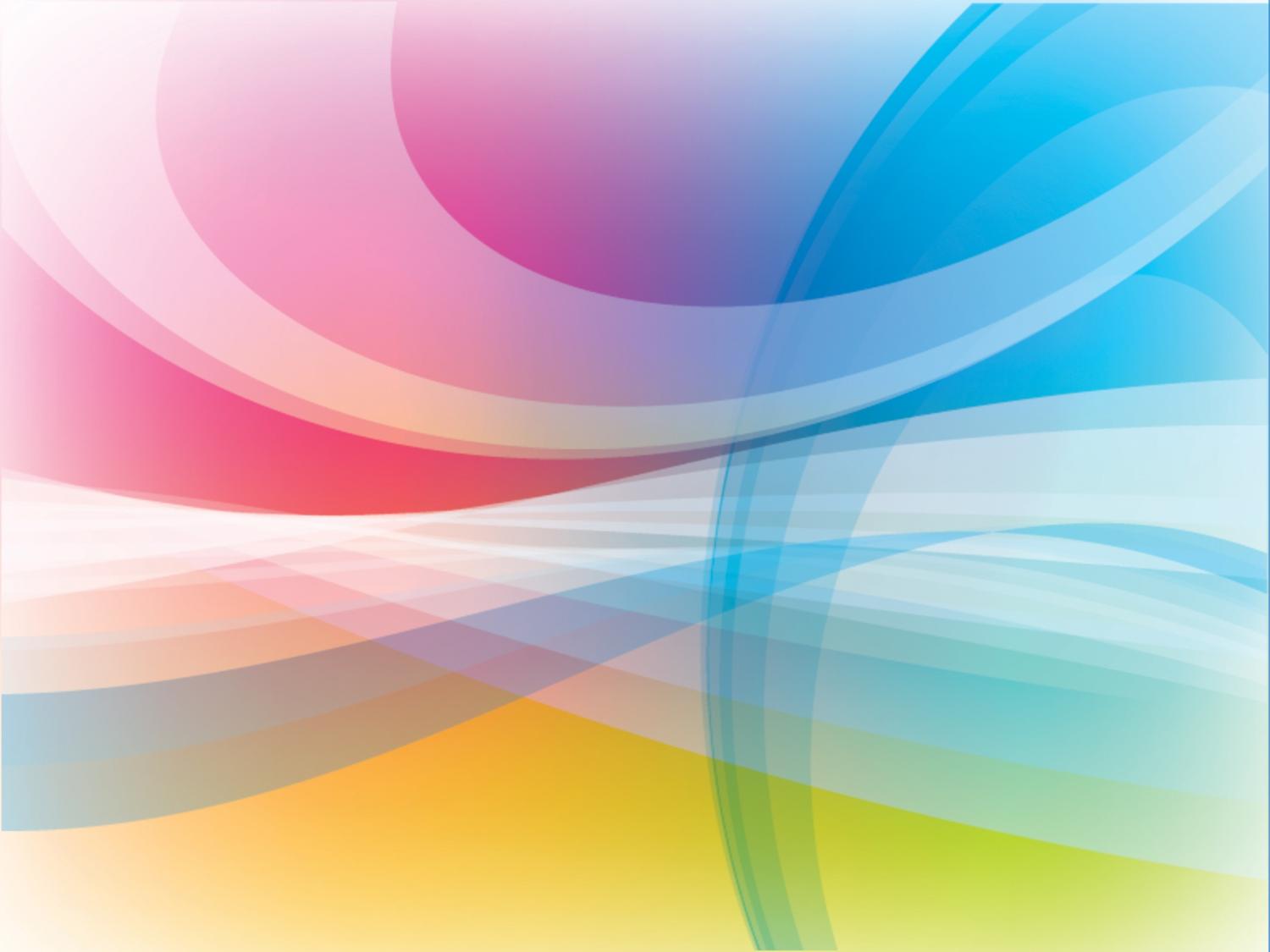 «Кто  ушёл?»
Игры   на  ориентировку в  пространстве, внимание
Дети стоят по кругу или полукругом. Воспитатель предла­гает одному из играющих запомнить стоящих с ним рядом детей (5—6), а затем выйти из комнаты или отвернуться и закрыть глаза. Один из де­тей прячется. Потом воспитатель говорит: «Отгадай, кто ушел?». Если ре­бенок угадает, то выбирает кого-нибудь вместо себя. Если не отгадает, то снова отворачивается и закрывает глаза, а тот, кто прятался, становится на свое место. Отгадывающий   должен   его   назвать.   Игра повторяется 4-5 раз.
         Указания. Дети  не должны подсказывать, кто ушел. Можно никому не прятаться, тогда отгадывающий заметит, что все остались на местах.
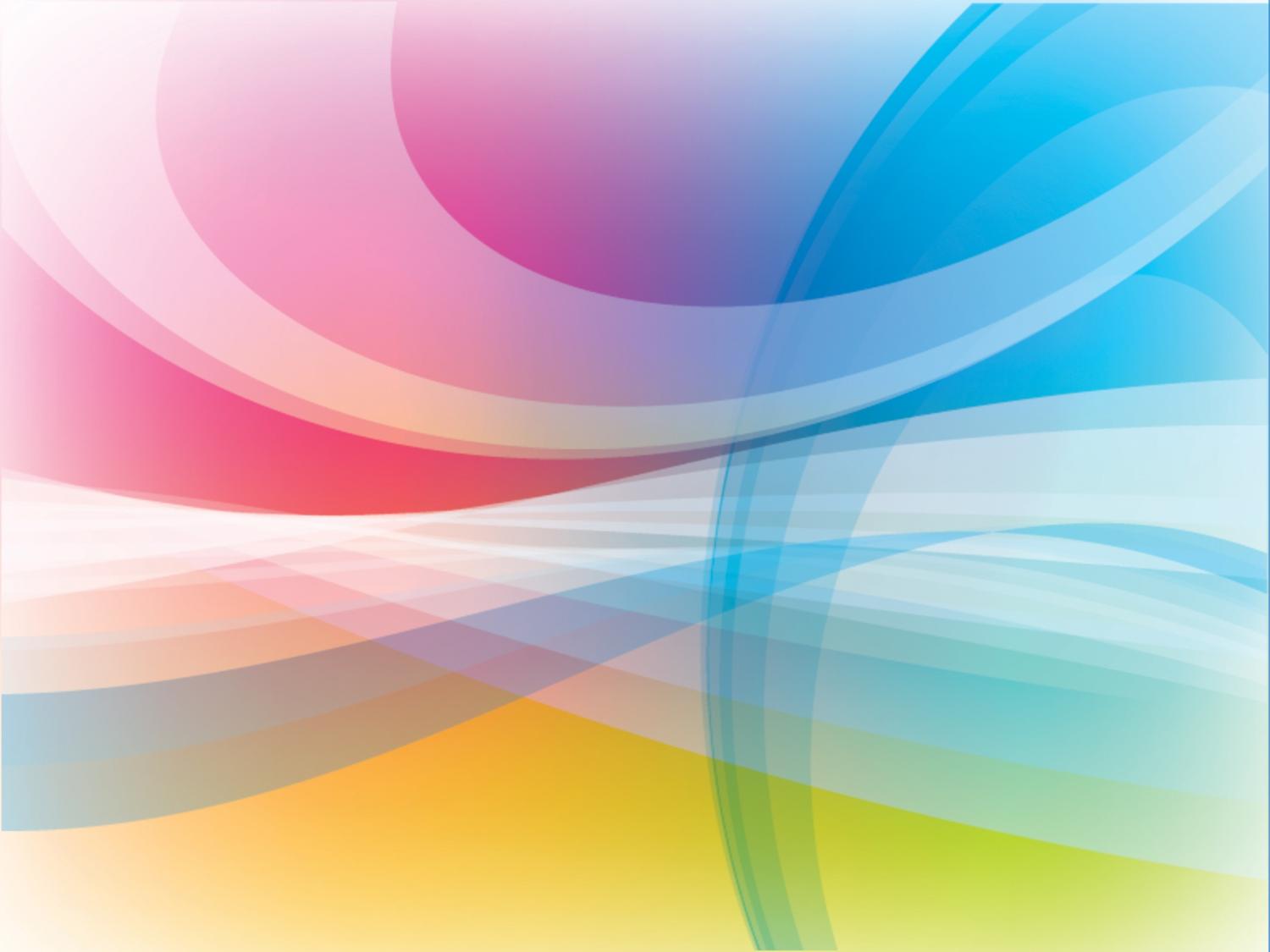 «Прятки»
Игры с бегом, на  внимание  и  ориентацию в  пространстве.